On your whiteboards:
Write these improper fractions as mixed numbers
On your whiteboards:
Write these mixed numbers as improper fractions
How many parts should we shade?
Copy and complete the sentence.
! When we add fractions with the same denominator, the denominator stays the same and we add the numerators.
?
?
?
WE DO:
I DO:
[Speaker Notes: No calculator]
Subtracting Fractions
56a
56b
56d
We subtract the numerators and keep the denominator the same.
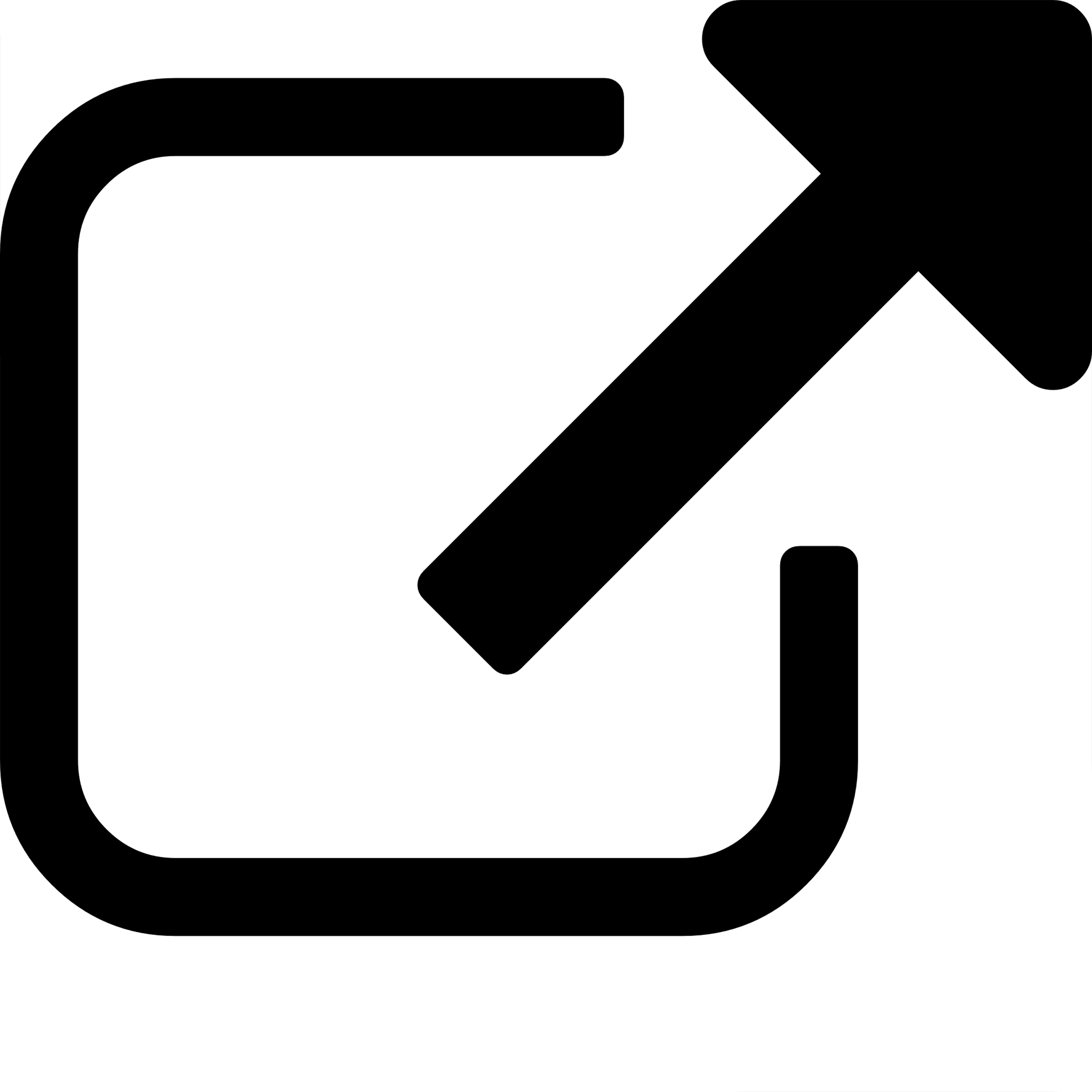 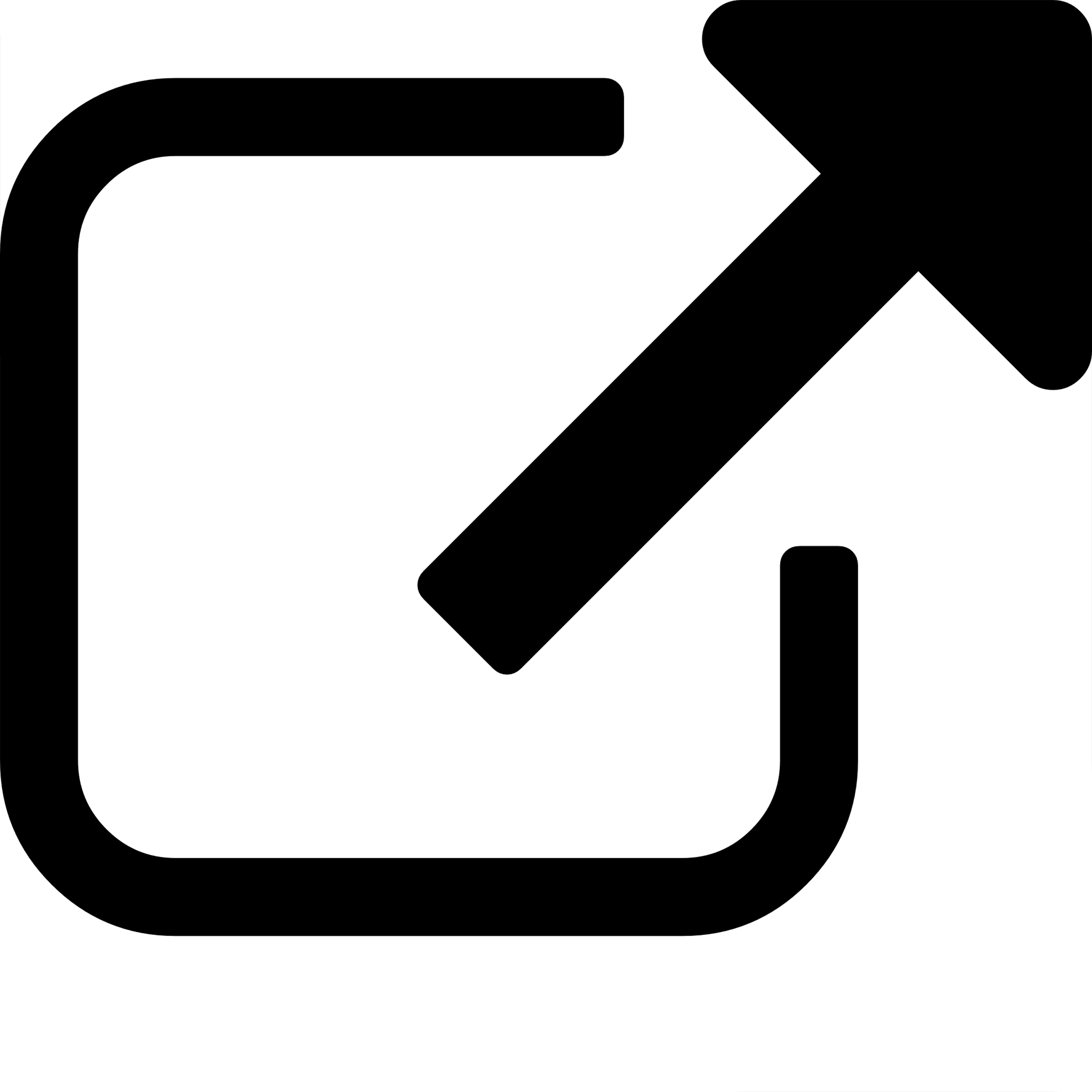 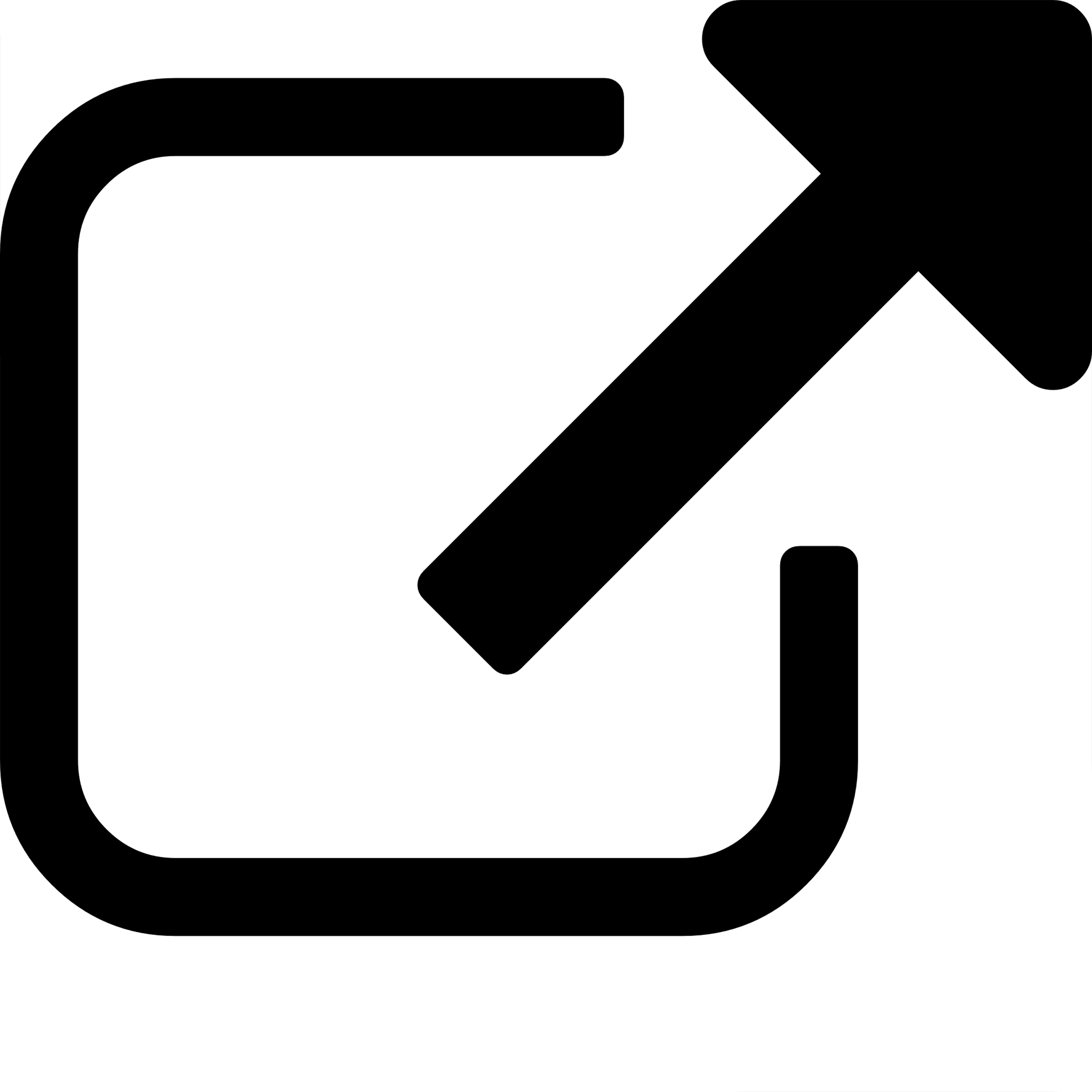 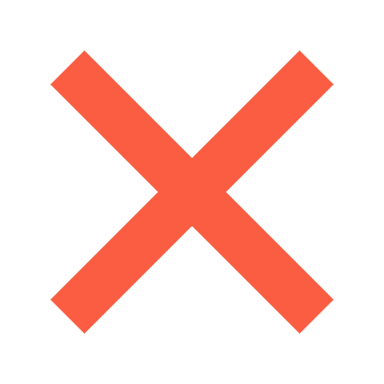 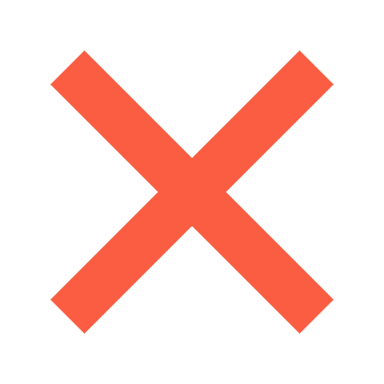 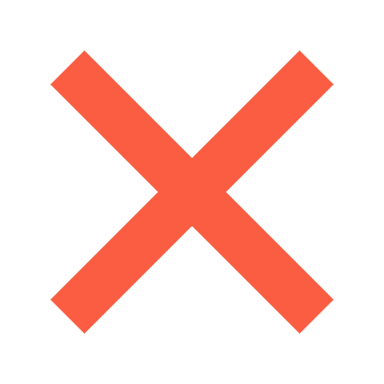 drfrost.org/s/
[Speaker Notes: Recap of equivalent fractions with bar models and numerically. 
May be skipped if not identified as an area of weakness in the prerequisite check.

Click to animate.
TYU answers reveal on click of green boxes.]
WE DO:
I DO:
WE DO:
I DO:
WE DO:
I DO:
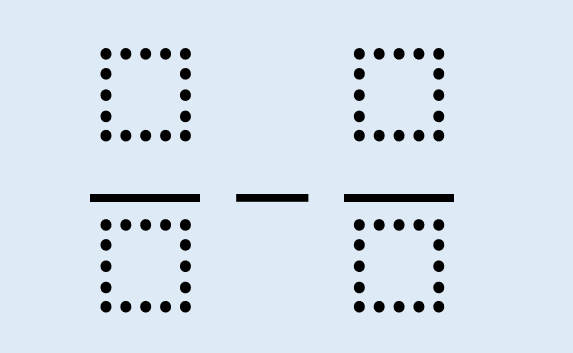 2 Minutes
Test Your Understanding
a
?
b
?
c
?
d
?
e
?
f
?
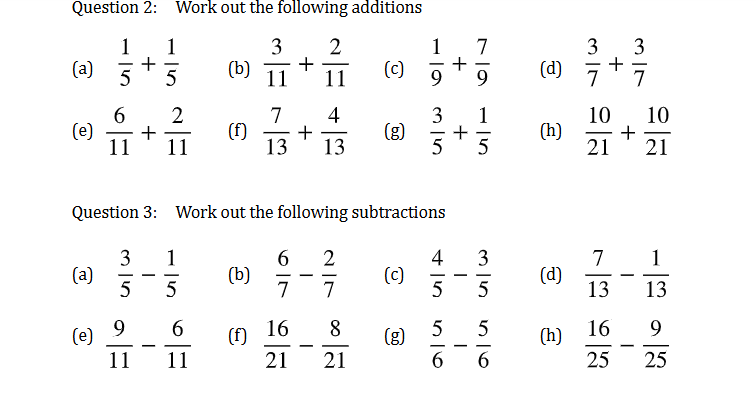 [Speaker Notes: No calculator]
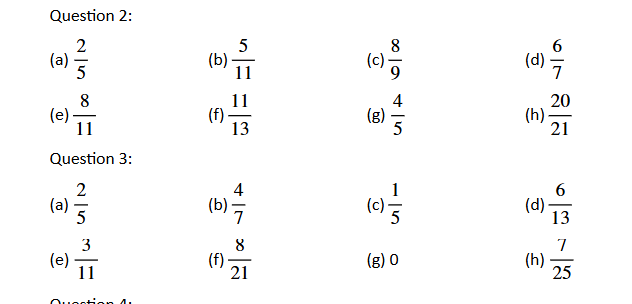 [Speaker Notes: No calculator]
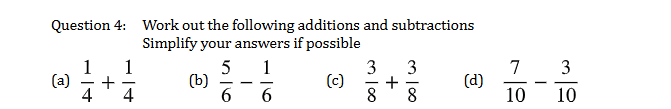 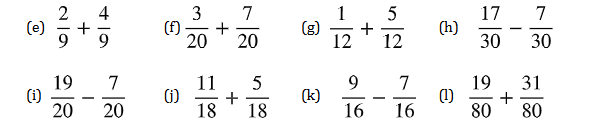 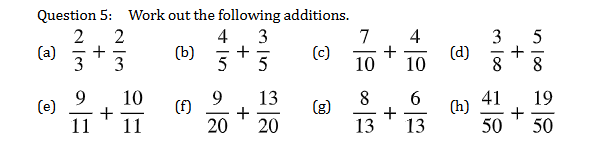 [Speaker Notes: No calculator]
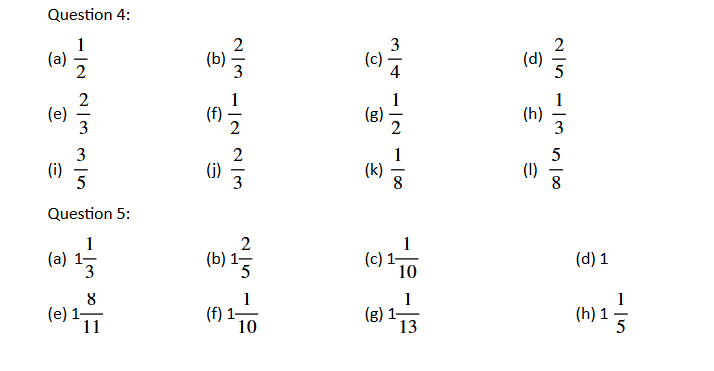 [Speaker Notes: No calculator]
Add the fractions;
A	        B	      C	     	     D
[Speaker Notes: C is correct
A added both numerator and denominator
B multiplied numerator, added denominator
D multiplied numerator, added denominator]
Subtract the fractions;
A	        B	      C	     D
[Speaker Notes: D is correct
A multiplied numerator 
B subtracted both numerator and denominator
C added denominator]